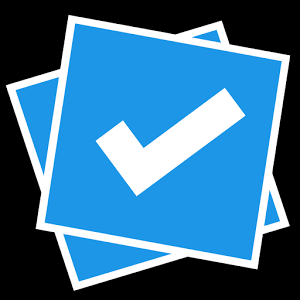 Plicker
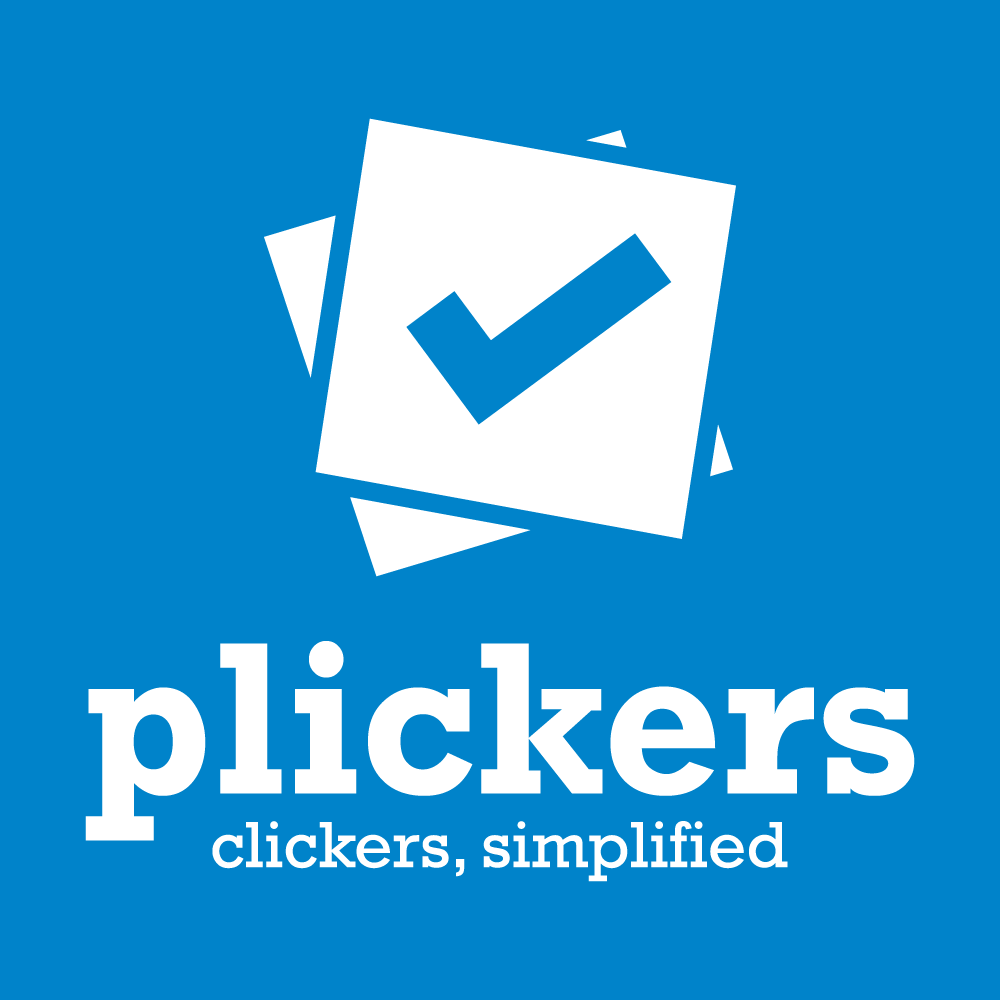 What is it?
powerfully simple tool that lets teachers collect real-time formative assessment data without the need for student devices
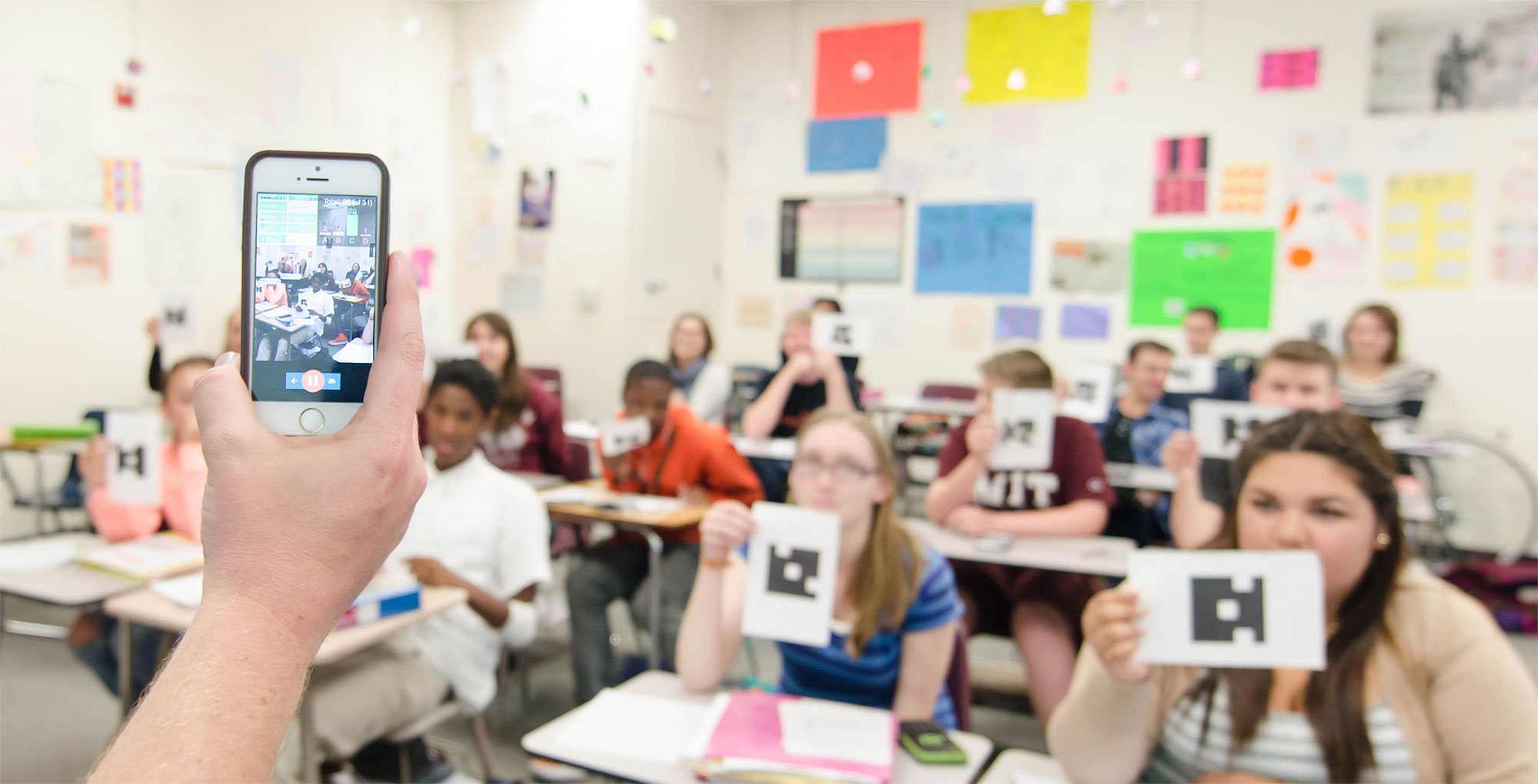 Quick video:
https://www.youtube.com/watch?v=dMAX2EQnUXE
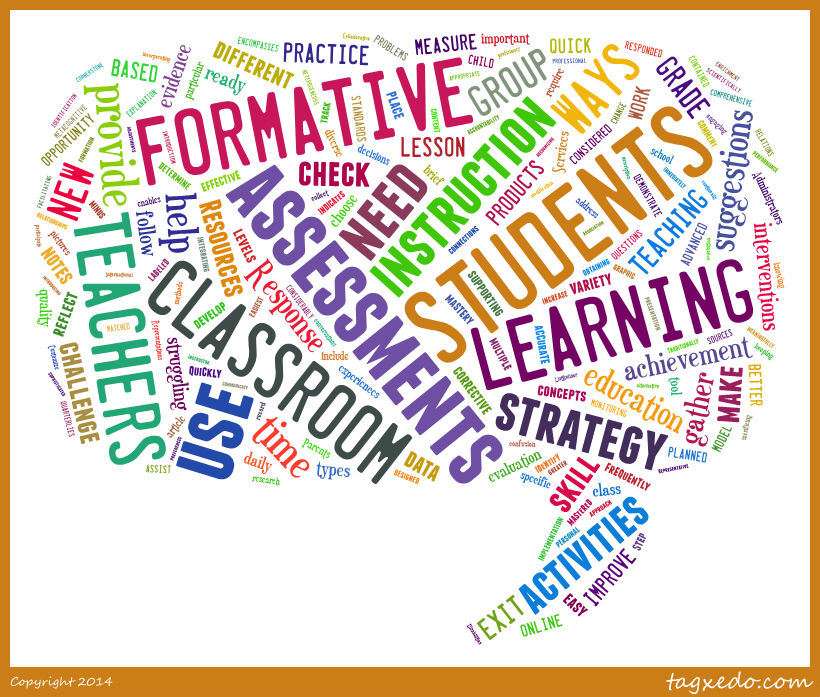 Curriculum and Teaching standards
“
T.S:6
Make accurate and productive use of assessment
”
accurately and are confident in checking the reasonableness of their answers to problems.”- Science
“answering and asking questions”- English
accurately and are confident in checking the reasonableness of their answers to problems. – Maths
Your turn !  think.. discuss..
What are the potential difficulties of using this in a classroom? 
Are there any safety issues? 
Are their any positives to using this in the classroom?
MOST
SOME
ALL
https://www.plickers.com/
What did you come up with?
Positives
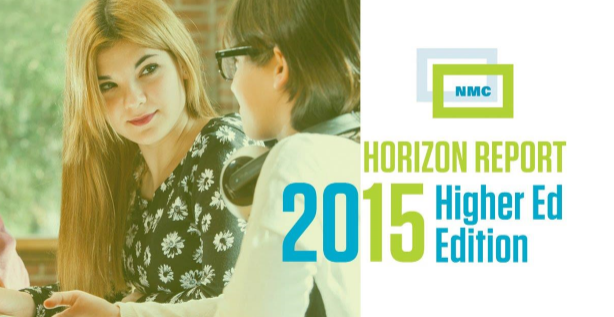 Children think of it like a game 
Easy to use 
Free
No need for (BYOT)
Automatic feedback
Class response system without requiring children to log on
Horizon report (J Bacon and B Ward, 2015)
Disadvantages?
Limited questioning 
Plicker cards themselves
No differentiating 
Time consuming
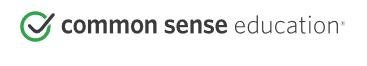 Common sense education review
Class room management
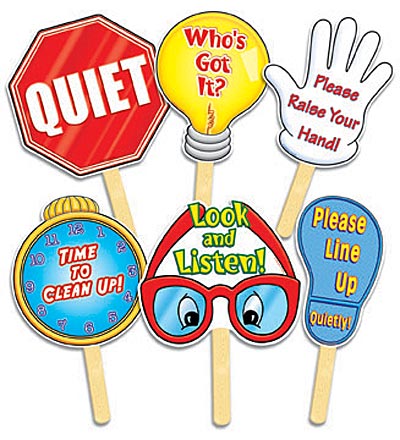 Easy to use, no fuss 
Cards area linked to specific children
Set up time 
Targeted questioning 
Carpet spaces
“Cognitive and environmental influences are considered to be mediates influence of good behaviour”
Social behaviour in children (J. Matson, 2009)
[Speaker Notes: Cognitivism links closely to interacive assignments and can benift classroom behabour through givinf chidlren the time to reflect and problems solve at their own level of development.]
E-safety
No need for children to have their own login  no logging into  apps 
Children's first names are logged, but school and second name is not 
Only data logged is their scores.
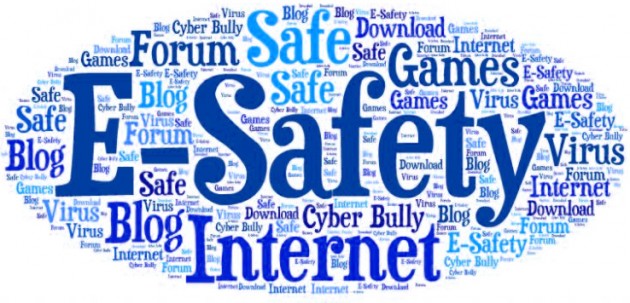 Would you use this in a class?
Listen to this clip of  a teachers experience with Plickers?
Do you agree with her views?
Do you disagree ? 
Why?
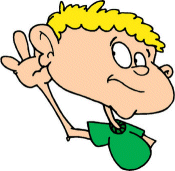 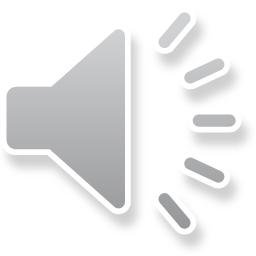 “The onus is on the teacher to make the questions rich enough to provoke critical thinking and deep learning.”
-education review
Any questions?